增值税发票综合服务平台（企业版）操作讲解之
     进项发票查询
国家税务总局广东省税务局
进项发票查询——单票查询
进项发票查询
该功能主要向用户提供发票明细的查询功能，分为单票查询、发票查验、未到期发票查询。
单票查询：查看发票认证情况及明细信息（仅针对于进项发票明细查询）
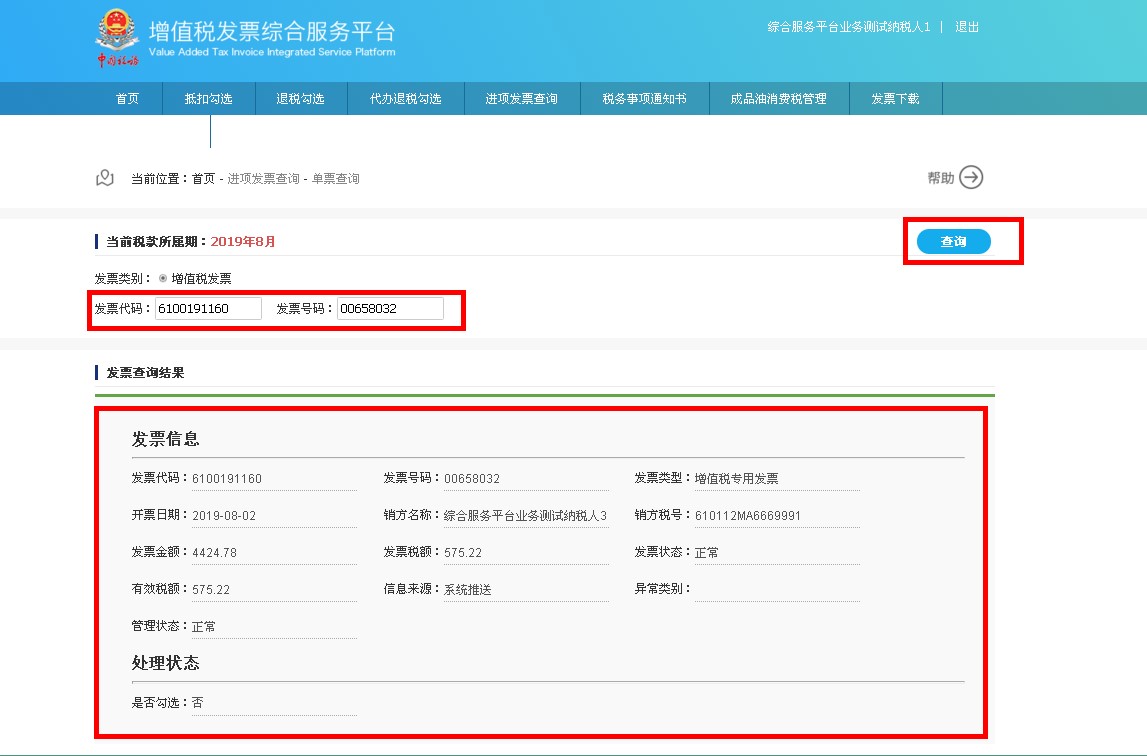 [Speaker Notes: B类1.5亿]
进项发票查询——发票查验
发票查验:
系统自动跳转国家税务总局全国增值税发票查验平台
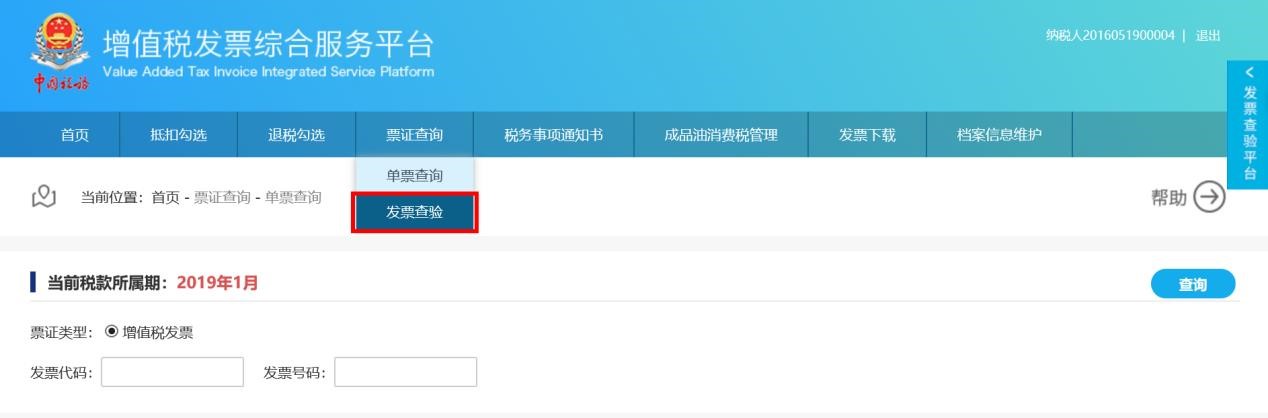 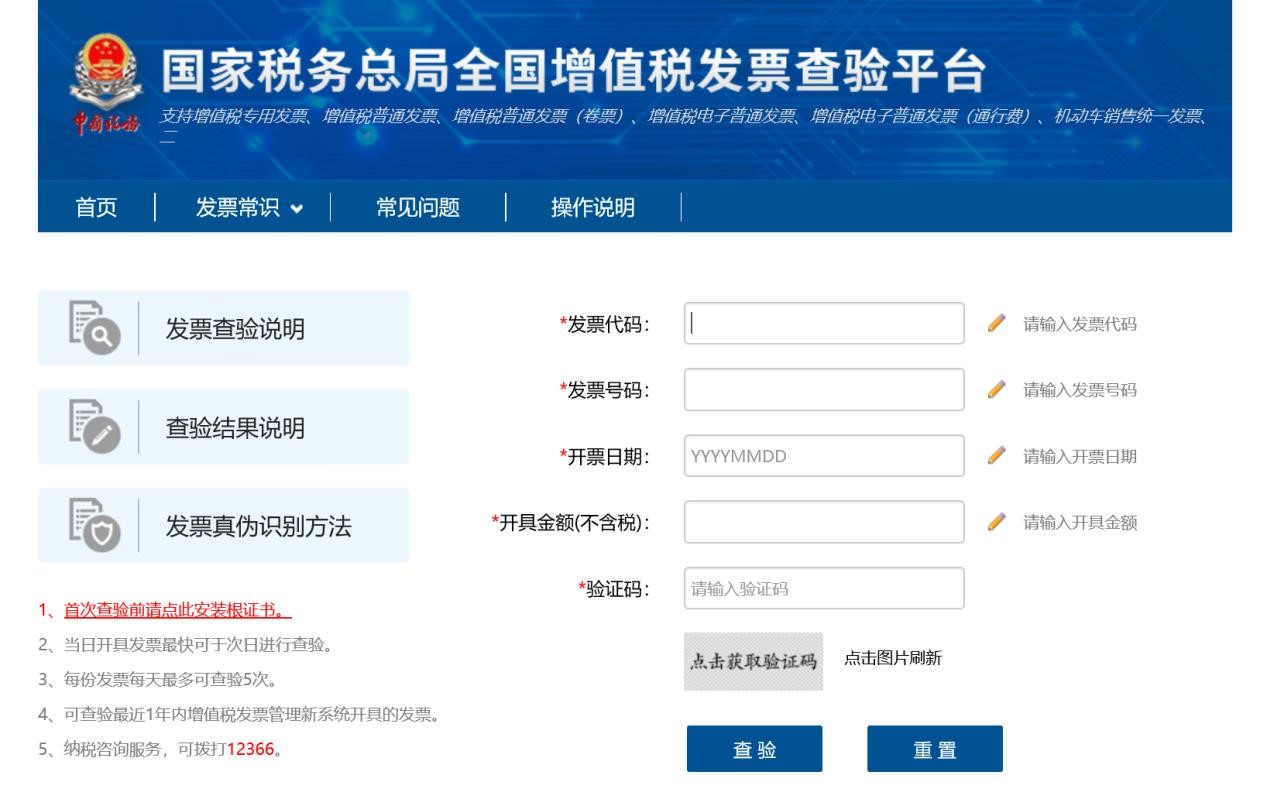 [Speaker Notes: B类1.5亿]
进项发票查询——未到勾选日期发票查询
未到勾选日期发票查询：查看未到期发票明细信息（仅针对于进项发票）
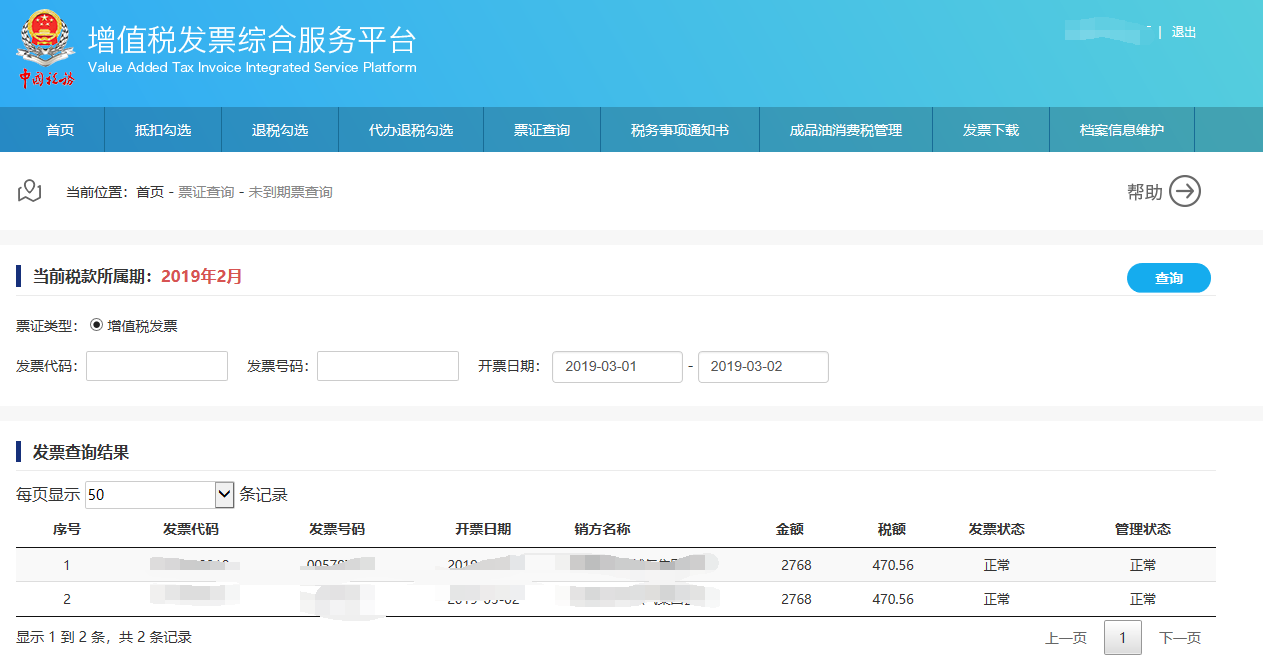 [Speaker Notes: B类1.5亿]
进项发票查询——出口转内销发票查询
出口转内销发票查询：查看当期可勾选和未到期的出口转内销发票明细信息（仅针对于进项发票）·单票查询
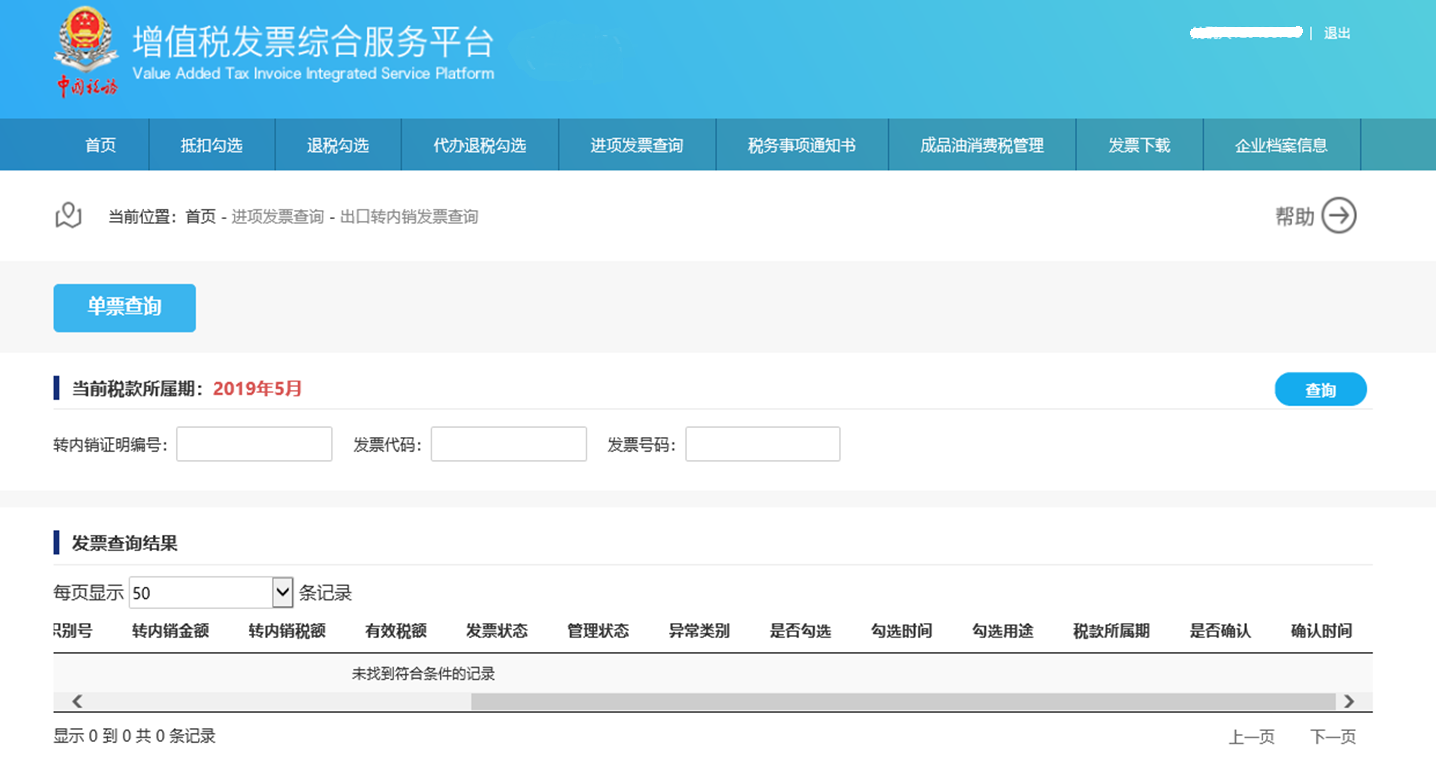 [Speaker Notes: B类1.5亿]
进项发票查询——出口转内销发票查询
出口转内销发票查询：查看当期可勾选和未到期的出口转内销发票明细信息（仅针对于进项发票）·未到勾选日期发票查询
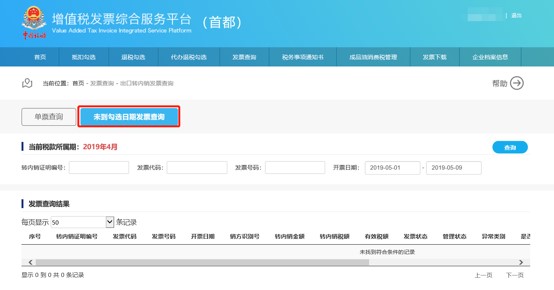 [Speaker Notes: B类1.5亿]
谢谢聆听
国家税务总局广东省税务局